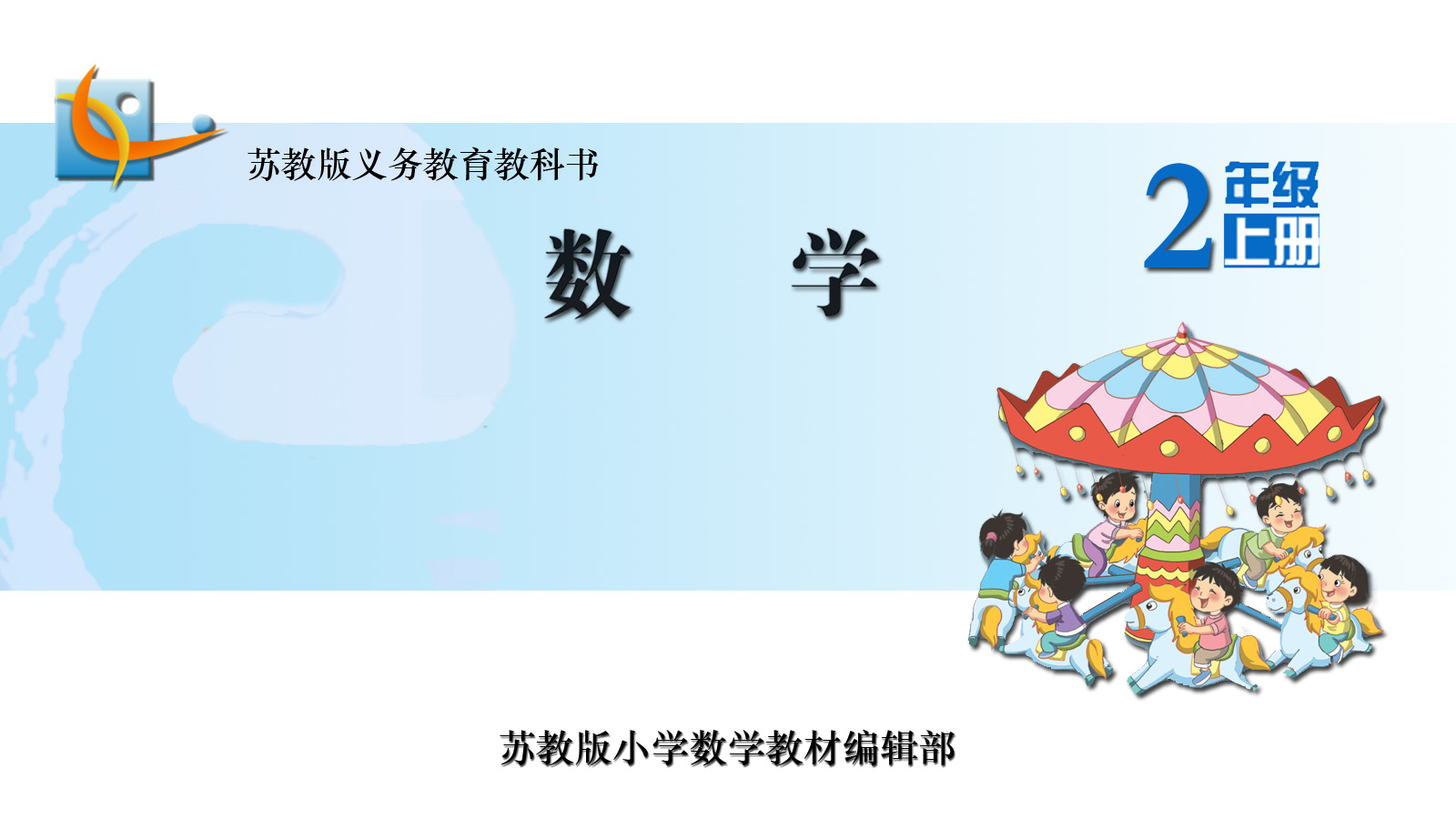 5的乘法口诀
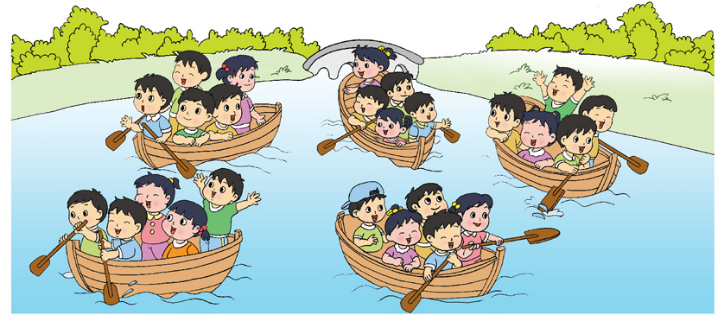 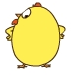 6
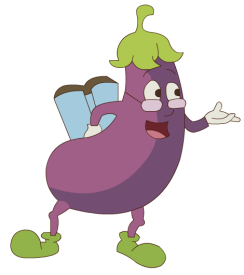 算一算，填在表里。
每只船坐5人， 2只船坐多少人？ 3只、 4只、 5只船呢？
4
5
船的只数
1
2
3
人  数
5
10
15
20
25
4
5
船的只数
1
2
3
人  数
5
10
15
20
25
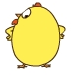 6
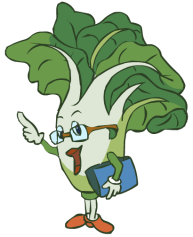 怎样编出5的乘法口诀？
1个5
1×5＝5
一五得五
2个5相加
2×5＝10
二五一十
3个5相加
3×5＝
15
三五（         ）
十五
4个5相加
4×5＝
四五（         ）
二十
20
5个5相加
5×5＝
25
五五（         ）
二十五
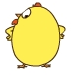 6
想一想：
5×1＝                   5×2＝
5
10
15
5×3＝                   5×4＝
20
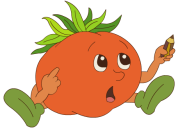 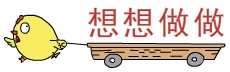 得五。
1.
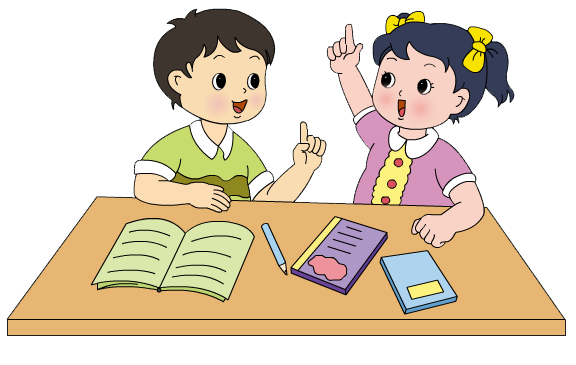 一五
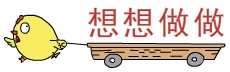 2.
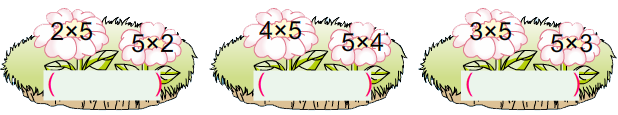 二五一十
四五二十
三五十五
10
20
15
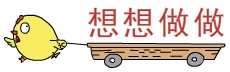 5×3＝
2×5＝
5×4＝
1×5＝
15
10
20
5
3.
5×1＝
5
4×5＝
20
3×5＝
15
5×5＝
25
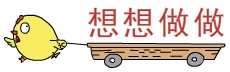 跳5次，各跳到几？先画一画，再写出乘法算式。
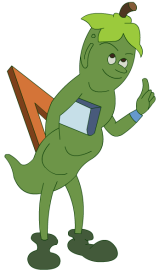 4.
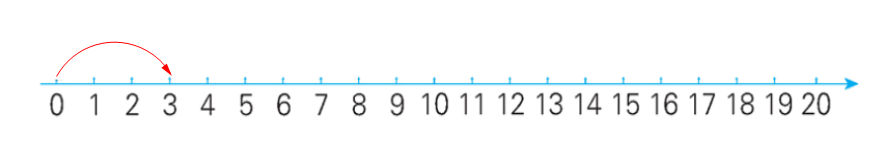 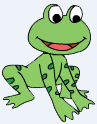 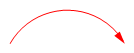 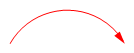 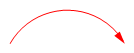 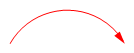 ×
＝
3
5
15
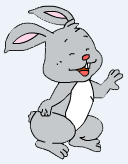 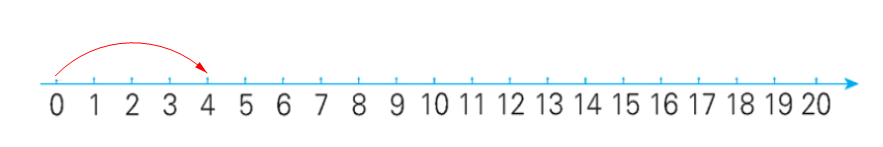 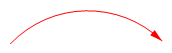 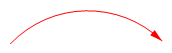 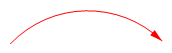 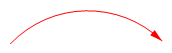 ×
＝
4
5
20
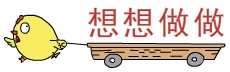 5.
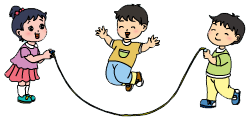 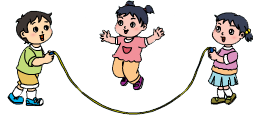 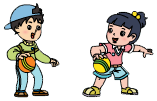 （1）跳绳的有多少人？
＝
（  ）
×
人
3
2
6
（2）跳绳的和拍球的一共有多少人？
＋
＝
（  ）
6
2
8
人